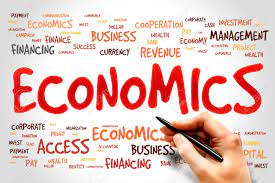 Law of Demand
Dr. Pooja SinghAssistant Professor, Department of Economics, School of Arts, Humanities And Social Sciences, Chhatrapati Shahu Ji Maharaj University, Kanpur
Law of Demand
Demand Function
Dr. Pooja Singh, Assistant Professor, Department of Economics, School of Arts Humanities And Social Science, Chhatrapati Shahu Ji Maharaj University, Kanpur
Law of Demand
Law of Demand
Explain inverse relationship between  in quantity demanded and price of a commodity
Higher the price, lower would be the quantity demanded
Price and quantity demanded are negatively related
This law is only qualitative statement not quantitative statement
Dr. Pooja Singh, Assistant Professor, Department of Economics, School of Arts Humanities And Social Science, Chhatrapati Shahu Ji Maharaj University, Kanpur
Law of Demand
According to the law of demand other things being equal, if the price of a commodity falls, the quantity demanded rise and if the price of commodity rises, its quantity demanded falls.
Quantity demanded goes up
When price 
goes up
inverse relationship between quantity demanded and price
Quantity demanded goes down
When price 
goes Down
Dr. Pooja Singh, Assistant Professor, Department of Economics, School of Arts Humanities And Social Science, Chhatrapati Shahu Ji Maharaj University, Kanpur
Assumptions of Law of Demand or Other thing being equal or Ceteris Paribus-
Price of related goods should not change.
Taste and preferences of consumer should not change
There should be no change in the income of the consumer.
There should be a rational behavior of a consumer
Distribution of income and wealth should be equal.
Government policies should not change
 There should be no change in the size of the population.
Law of Demand
Demand Schedule
Demand Curve
Dr. Pooja Singh, Assistant Professor, Department of Economics, School of Arts Humanities And Social Science, Chhatrapati Shahu Ji Maharaj University, Kanpur
Law of Demand
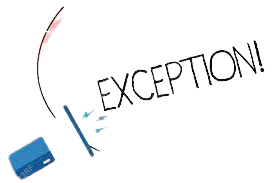 Exception to Law of Demand
The goods of necessities- Demand unaffected even though their prices are increasing

Giffen paradox- The Giffen Paradox is named after Sir Robert Giffen. He observed that when the price of bread increased, then the low-paid British wage earners bought more of bread and not less. Since the wage earners diet was mainly bread, with the increase in price they were forced to cut down their consumption of meat and other expensive food items. Thus to maintain their food intake, they bought bread even at higher prices. This phenomena was referred to as ‘Giffens Paradox’.
         Demand for Giffen goods varies directly with price and thus is an exception to the law of Demand.

Commodities of prestige or status symbol- used by rich people for whom the price is not important factor.
Dr. Pooja Singh, Assistant Professor, Department of Economics, School of Arts Humanities And Social Science, Chhatrapati Shahu Ji Maharaj University, Kanpur
Law of Demand
Expectation of future change in price- If price of a commodity increase and there is an expectation of further increase in its price, demand for such commodity will increase.

Ignorance of consumer- When consumer behave that higher price will have higher quality.

Emergency- Law of demand does not apply in case of war, famine, curfew
Dr. Pooja Singh, Assistant Professor, Department of Economics, School of Arts Humanities And Social Science, Chhatrapati Shahu Ji Maharaj University, Kanpur
Law of Demand
References
Dwivedi D N, Managerial Economics, Vikas Publishing House Pvt. Ltd, 2006
Dr. Pooja Singh, Assistant Professor, Department of Economics, School of Arts Humanities And Social Science, Chhatrapati Shahu Ji Maharaj University, Kanpur